Администрация Максатихинского муниципального                                   округа Тверской области
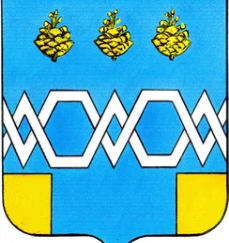 Проект 
бюджета Максатихинского муниципального округа  на 2025 год и на плановый период 2026 и 2027 годов
Основные параметры бюджета
Формирование доходной части бюджета Максатихинского муниципального округа осуществлялось на основе:
Структура доходов бюджета 2025 года
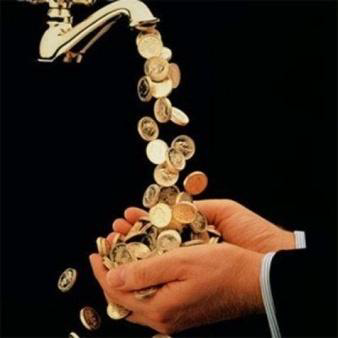 Структура доходов бюджета Максатихинского муниципального округа
* Средства областного бюджета на 2025-2027 годы распределены не в полном объеме
Структура налоговых доходов 2025 года
Структура неналоговых доходов 2025 года
Динамика и структура налоговых и неналоговых  доходов бюджета Максатихинского муниципального округа
Структура  безвозмездных  поступлений  бюджета                   2025 года
Структура поступления налоговых и неналоговых доходов в бюджет муниципального округа по администраторам доходов
тыс. руб.
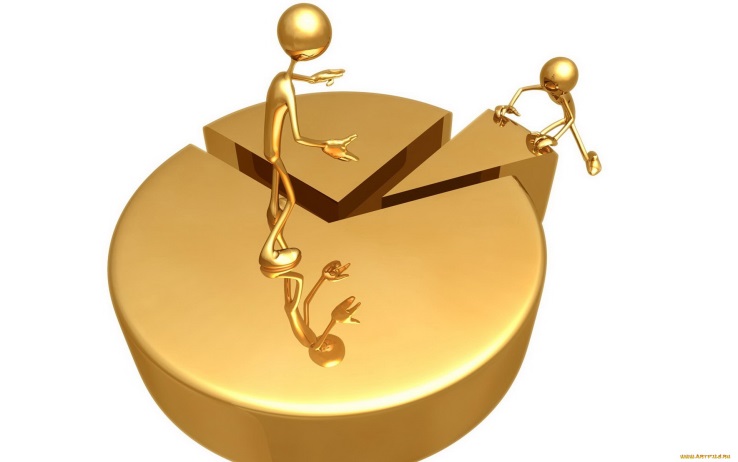 Основные подходы к формированию расходовбюджета  Максатихинского муниципального округа
Первоочередные задачи при формировании расходной части бюджета
Обеспечение потребности по заработной плате и начислениям
Первоочередные задачи при формировании расходной части бюджета
Обеспечение потребности по расходам на оплату коммунальных услуг
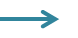 Обеспечение потребности по подвозу учащихся, питанию детей
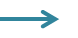 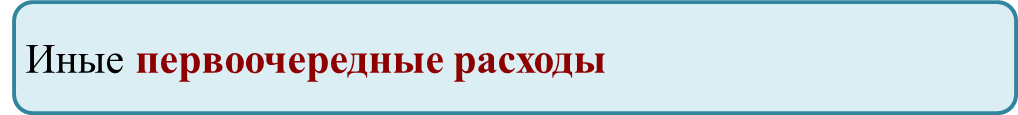 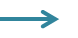 Расходы бюджета округа на 2025-2027 годы
тыс. руб.
Структура расходов бюджета Максатихинского муниципального округа по разделам бюджетной классификации на 2025 год и плановый период 2026-2027 годов
тыс. руб.
14
Структура расходов на 2025 год (712153,7 тыс. руб.)
расходы на соц. сферу 481217,3
67,6%
Расходы бюджета на социальную сферу в 2025 году и на плановый период 2026-2027 годов
Как и в предыдущие годы  в структуре  расходов приоритетными  являются расходы на социальную сферу, которые составляют в 2025 году – 67,6% от общего объема расходов (712153,7 тыс. рублей), в 2026 году – 67,3% (709950,1 тыс. рублей), в 2027 году – 66,0 % (709581,0 тыс. рублей).
Физическая культура 
и спорт 2025 – 8009,8
2026– 8009,8
2027– 8009,8
Культура
2025 – 73498,7
2026– 73498,7
2027– 73498,7
Образование 
2025 – 389615,9
2026– 384912,8
2027– 374359,1
Социальная политика
2025 – 10092,9
2026– 11340,1
2027– 12587,3
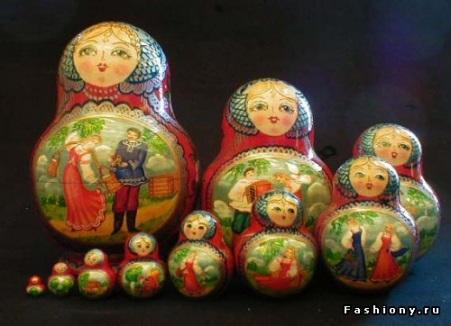 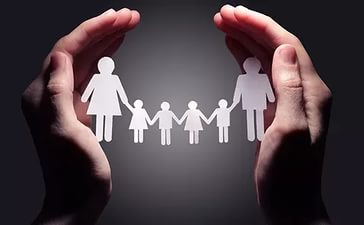 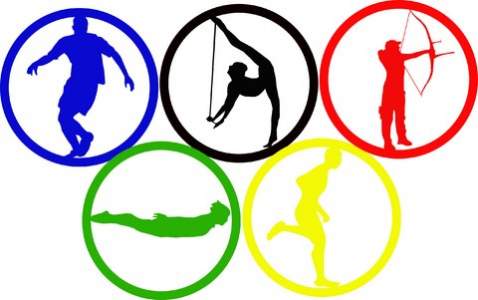 Всего расходов 
712153,7 тыс.руб.
Всего расходов 709581,0 тыс.руб.
Всего расходов 709950,1тыс.руб.
Программные направления деятельности муниципального образования Максатихинский муниципальный округ на 2025 год
тыс. руб.
Непрограммные направления деятельности Максатихинского муниципального округа на 2025 год
Резервный фонд в сумме
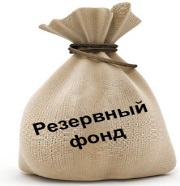 300,0 тыс. рублей
Обеспечение деятельности представительны органов местного самоуправления
100 тыс. рублей
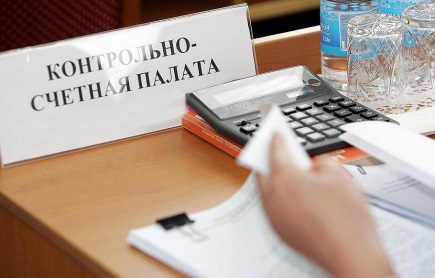 Обеспечение деятельности контрольно-счетной палаты муниципального образования
1111,3 тыс. рублей
Расходы по разделу 01 «Общегосударственные вопросы» на 2025-2027 годы
тыс. руб.
-Резервный фонд 300 тыс. руб.
-МП «Управление муниципальным имуществом»  1559,5 тыс. руб.
-Обеспечение деятельности органов местного самоуправления
Направления расходов бюджета по разделу 03 «Национальная безопасность и правоохранительная деятельность» на  2025 год и плановый период 2026-2027 годов
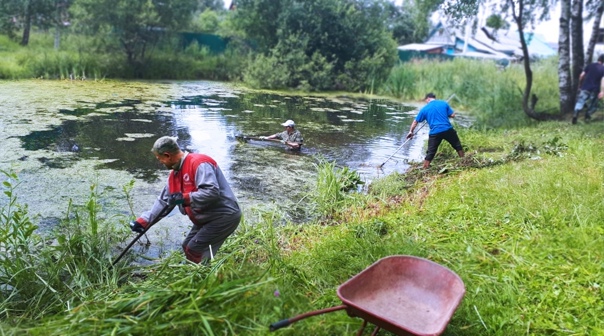 тыс. руб.
Направления расходов бюджета по разделу 04 «Национальная  экономика» на  2025 год и плановый период 2026-2027 годов
Направления расходов бюджета по подразделу 0408 «Транспорт» на  2025 год
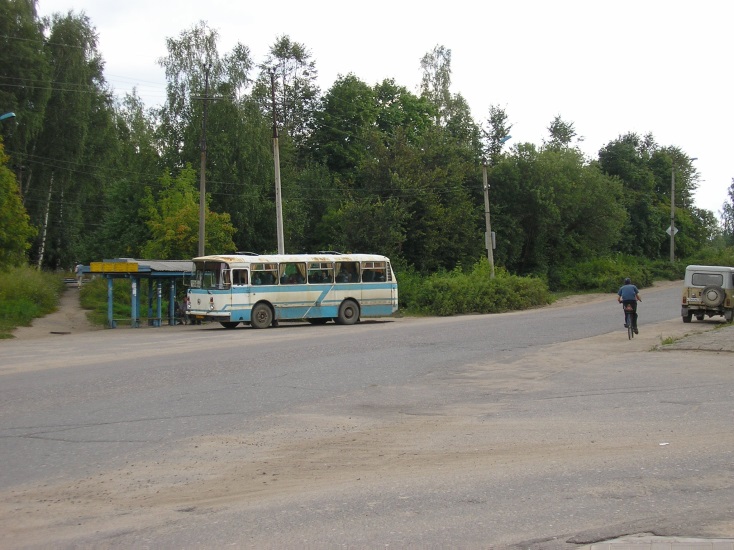 Направления расходов бюджета по подразделу 0409 «Дорожное хозяйство (дорожные фонды)» на  2025 год
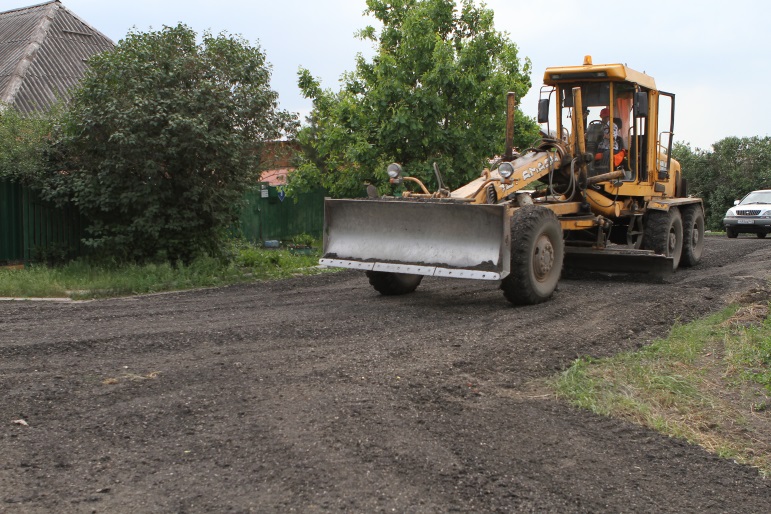 Расходы бюджета округа в части расходов дорожного фонда в разрезе видов финансового обеспечения в динамике на 2025-2027 годы
тыс. руб.
98416,4
93626,2
97383,0
89891,7
Направления расходов бюджета по разделу 05 «Жилищно-коммунальное хозяйство» на  2025 год и плановый период 2026-2027 годов
Структура расходов по разделу 0502 «Коммунальное хозяйство» на 2025 год
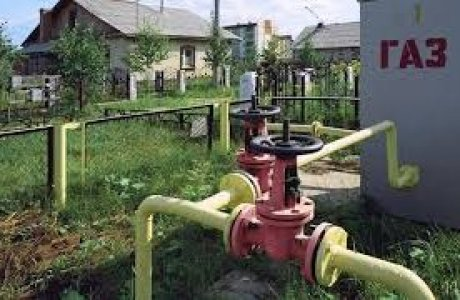 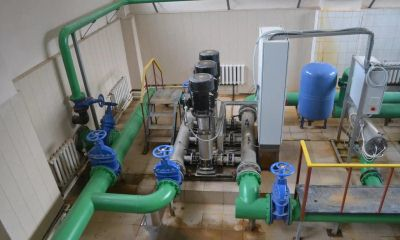 тыс. руб.
Структура расходов по разделу 0503 «Благоустройство» на 2025 год
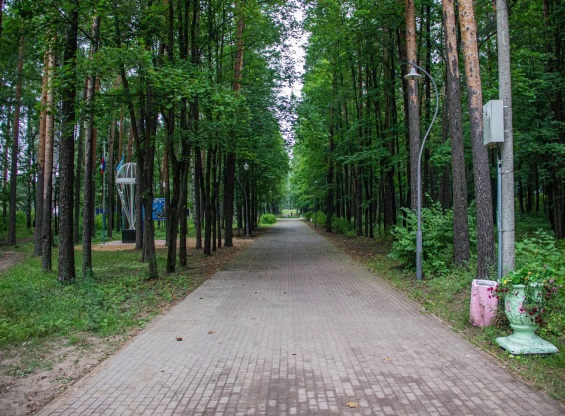 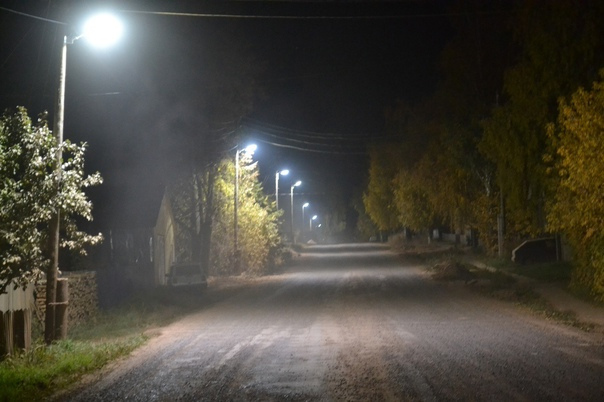 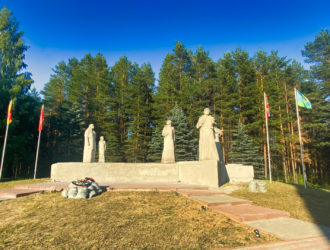 тыс. руб.
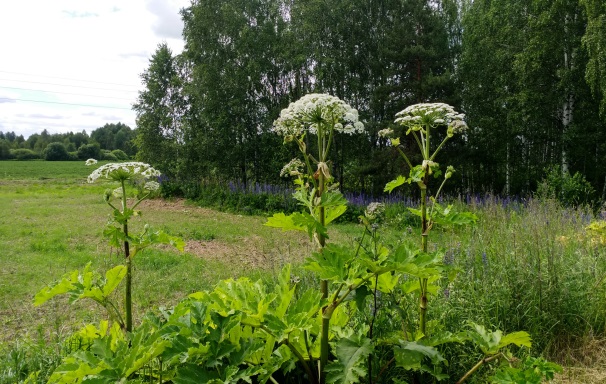 Формирование комфортной городской среды в 2025-2027 годах
Всего за 2025 – 2027 годы объем средств на благоустройство составит 4590,2 тыс. руб.
в том числе: за счет средств федерального и областного бюджетов – 3989,6*тыс. руб.
                  за счет средств бюджета муниципального округа – 600,6 тыс. руб.
В 2025 году  обустройство детской площадки между домами ул. Пролетарская д.46 и ул. Спортивная 19.  и 
Обустройство территории около МБУК «МЦДК»
Обустройство мест массового отдыха населения (парк)
* Средства федерального и областного бюджета будут предусмотрены в начале 2025 года.
Реализация проекта поддержки местных инициатив на 2025 год
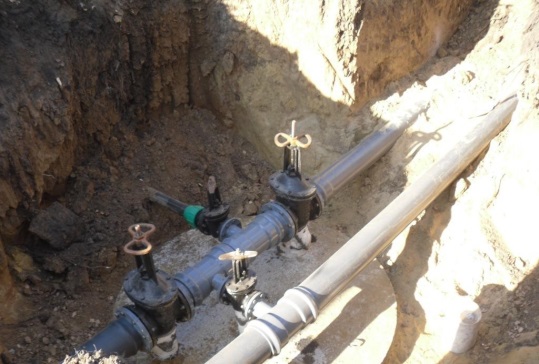 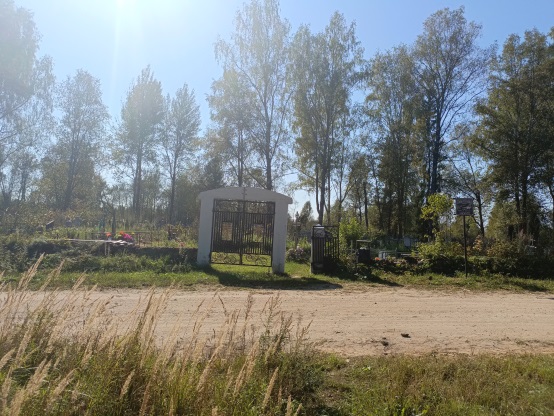 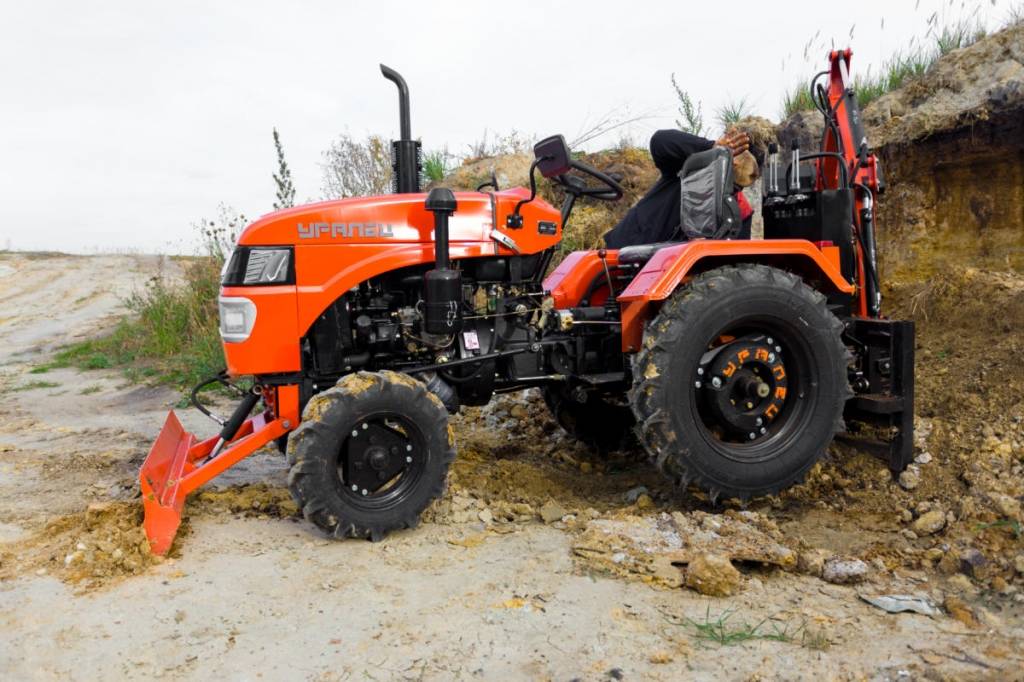 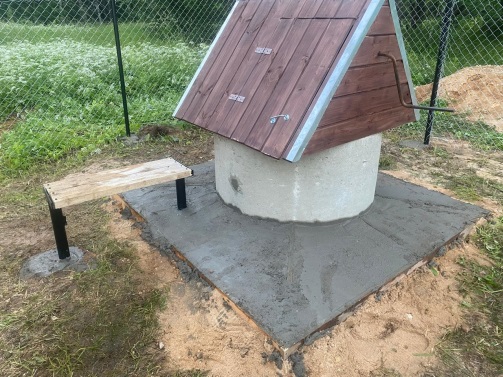 Динамика расходов бюджета 2025-2027 годов по разделу 07 «Образование»
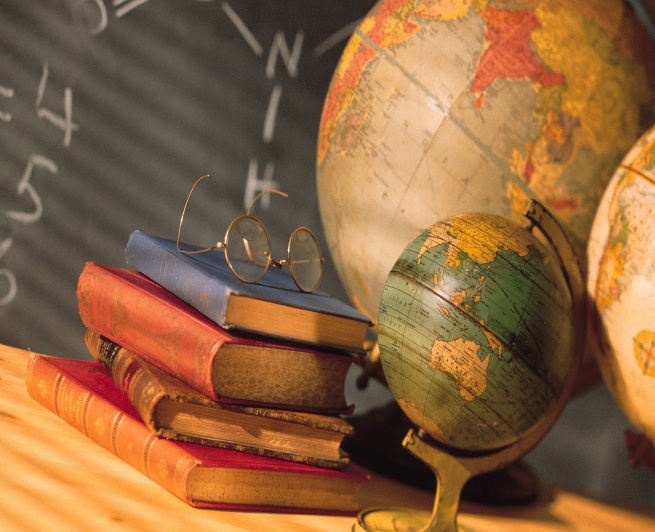 тыс. руб.
Расходы по отрасли образования муниципального образования «Максатихинский муниципальный округ» на 2024-2027 годы
тыс. руб.
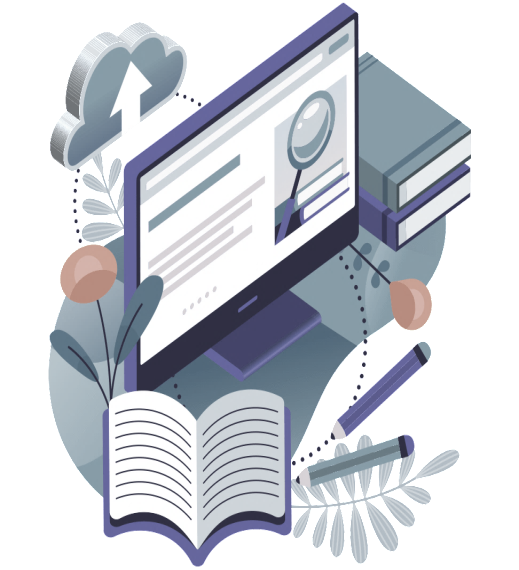 Обеспечены: гарантии дошкольного, общего и дополнительного образования детей: 2025 год – 374341,9 тыс. руб., на 2026 год – 369638,8 тыс. руб., на 2027 год  – 359085,1 тыс.руб..
В том числе средства на : - организацию подвоза учащихся к месту обучения и обратно на 2025-2027 года в сумме 10711,0 тыс. руб. ежегодно.
- организацию бесплатного горячего питания обучающихся, получающих начальное общее образование на 2025 год – 6468,9 тыс. руб., на 2026 год 5913,6 тыс. руб., на 2027 год – 5695,2 тыс. руб..
- предоставление бесплатного горячего питания для обучающихся 1-11 классов (детей участников СВО) в муниципальных образовательных организациях на 2025-2027 годы в сумме          157,8 тыс. руб. ежегодно.
- Освобождение от оплаты, взимаемой с родителей (законных представителей), за присмотр и уход за детьми участников СВО в муниципальных образовательных организациях, реализующих образовательную программу дошкольного образования на 2025-2027 годы в сумме 373,5 тыс. руб.ежегодно.
Предусмотрено финансирование на проведение ремонтов в образовательных организациях: 2025 год в сумме 18301,0 тыс. руб. на: проведение модернизации общего образования по МБОУ «МСОШ №1» в сумме 15741,0 тыс. руб.; ремонт кровли спортивного зала МБОУ «Пятницкая СОШ» в сумме 980 тыс. руб.; ремонт входной группы МБУДО «Детский сад №2» в сумме 630 тыс. руб.; ремонт системы электроснабжения в МБУДО «Детский сад №5» в сумме 950 тыс. руб..
Основные направления расходов по разделу 07 «Образование» на 2025 год
Динамика расходов бюджета 2025-2027 годов по разделу 08 «Культура, кинематография»
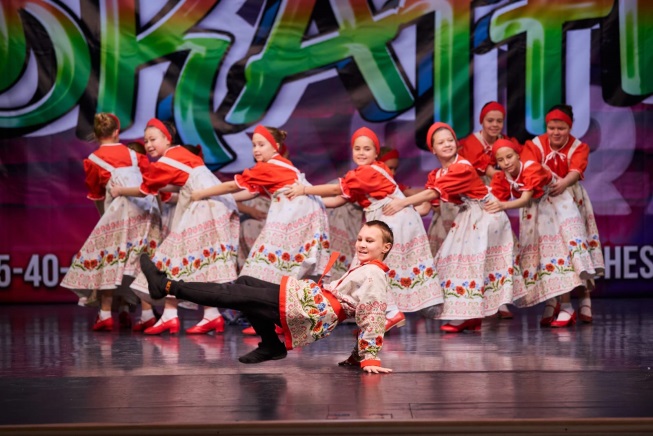 тыс. руб.
Расходы по отрасли культура Максатихинского муниципального округа Тверской области на 2024-2027 годы
тыс. руб.
Сохранены социально-значимые направления поддержки  муниципальных учреждений культуры: 
достижение целевых значений средней заработной платы работников учреждений культуры  в соответствии с Указом Президента РФ                                       
поддержка творческой деятельности и укрепление материально-технической базы муниципальных учреждений (софинансирование расходов с областным бюджетом на проведение ремонтных работ, приобретение оборудования 2025 год в сумме  157,0 тыс. руб.
софинансирование расходов по комплектованию книжных фондов муниципальных библиотек на 2025 год в сумме 50,0 тыс. руб.
софинансирование расходов на техническое оснащение региональных и муниципальных музеев на 2025 год в сумме 6,0 тыс. руб.
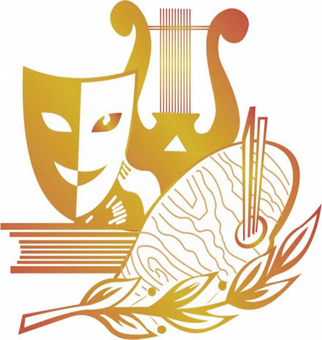 Направление расходов по РП 0801 «Культура» в разрезе муниципальных учреждений
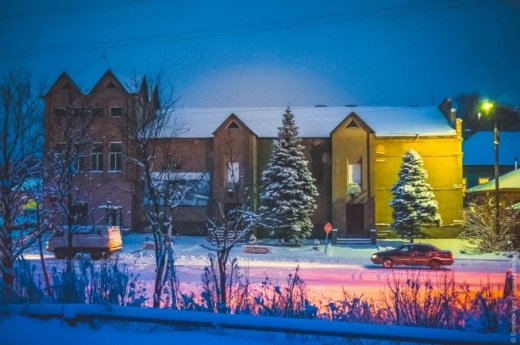 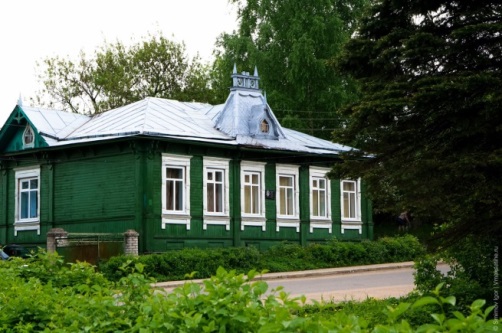 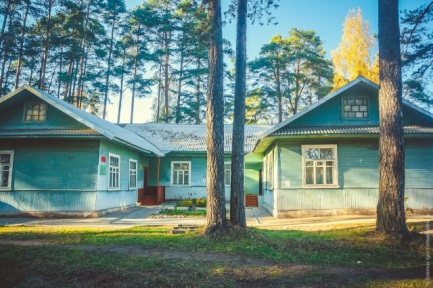 Динамика расходов бюджета 2025-2027 годов по разделу 10 «Социальная политика»
тыс. руб.
Основные направления финансирования в 2025 году по разделу 10 «Социальная политика»
За счёт средств местного бюджета
субсидия на обеспечение жильём молодых семей за счёт средств бюджета Максатихинского района
Доплата к государственной пенсии муниципальным служащим
Компенсация расходов по найму жилого помещения привлеченным мед. работникам
Выплаты Почетным гражданам
40,0 тыс. рублей
3500,0 тыс. рублей
133,0 тыс. рублей
60,3 тыс. рублей
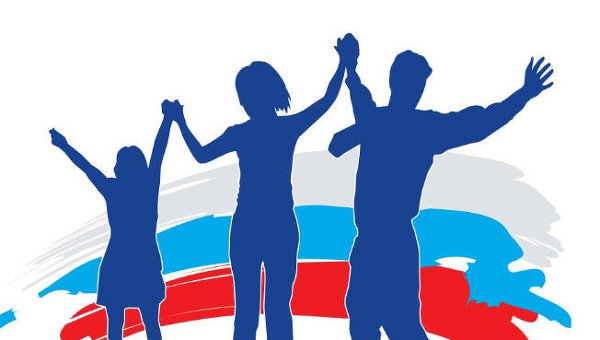 37
Структура расходов бюджета по разделу 11 «Физическая культура и спорт» на 2025 год и плановый период 2026-2027 годов
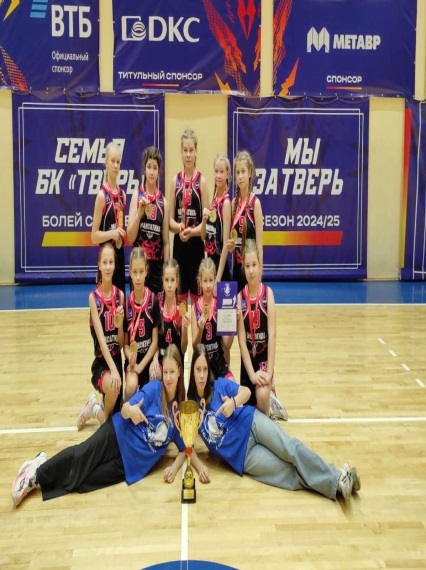 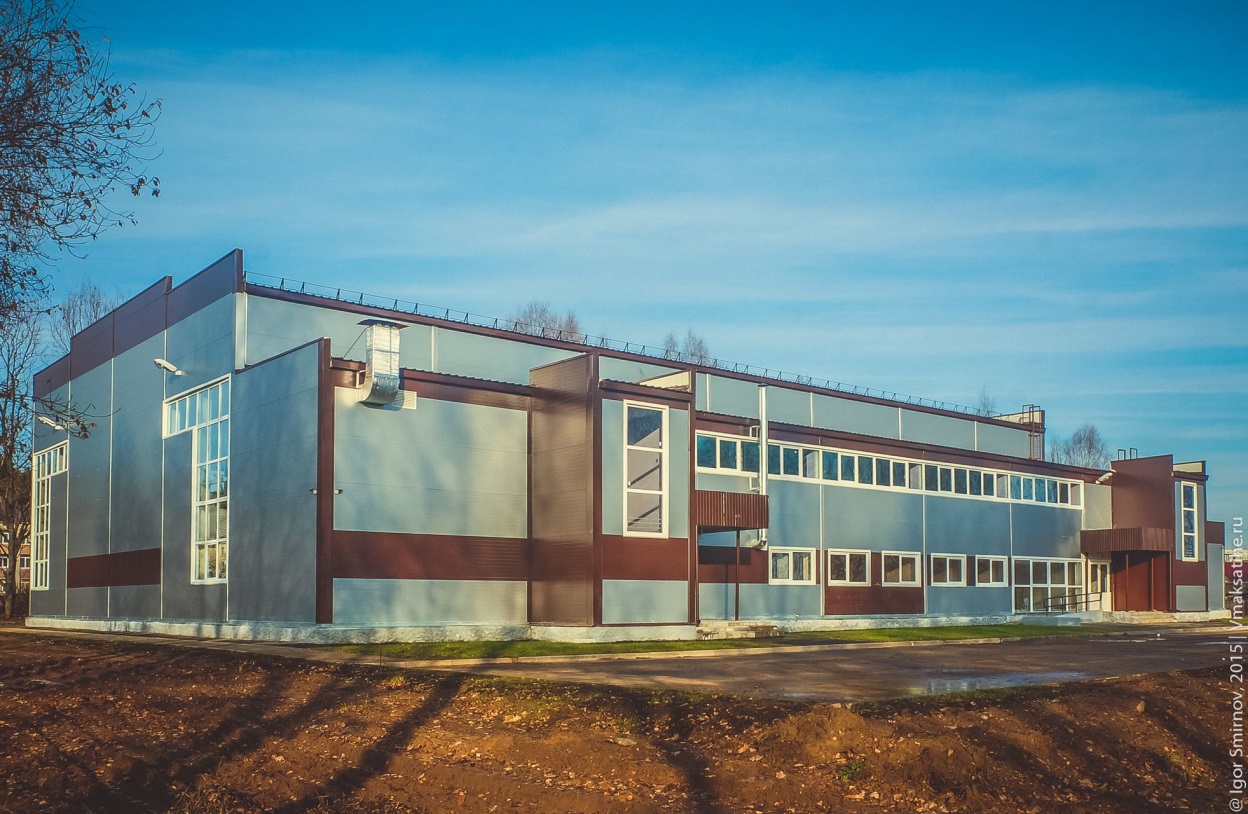 Основные направления расходов по разделу              12 «Средства массовой информации» на 2025-2027 годы
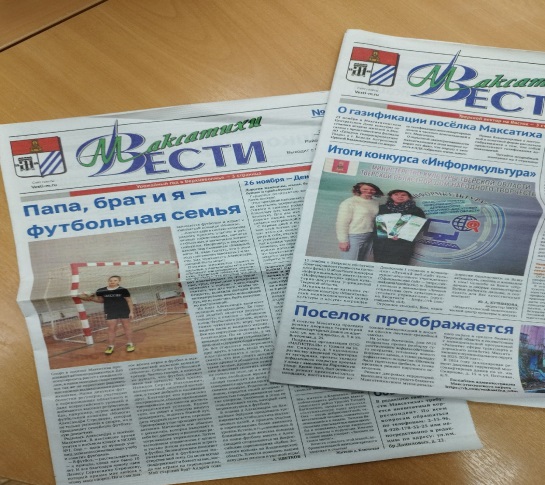 Плановые показатели источников финансирования дефицита бюджета на 2025-2027г.
СПАСИБО ЗА ВНИМАНИЕ
СПАСИБО ЗА ВНИМАНИЕ